SINH  NHẬT CỦA VOI CON
	Hôm nay là sinh nhật của voi con, nhưng nó bị ốm. Đang buồn bã, bỗng voi con nghe tiếng gọi. Thì ra các bạn đến chúc mừng sinh nhật voi. Thỏ trắng mang cà rốt. Gấu đen ngoạm nguyên một nải chuối. Khỉ vàng và sóc nâu tặng voi tiết mục “ngúc ngoắc đuôi”. Vẹt mỏ khoằm thay mặt các bạn nói những lời chúc tốt đẹp.
       Voi con vui ơi là vui. Nó huơ vòi mấy vòng để cảm ơn các bạn.
a. Thỏ trắng, gấu đen, khỉ vàng, sóc nâu,vẹt mỏ khoằm đến mừng̣ sinh nhật của voi con.
a. Những bạn nào đến mừng sinh nhật của voi con?
b. Voi con làm gì để cảm ơn các bạn?
b. Voi con huơ vòi để cảm ơn các bạn.
c. Sinh nhật của voi con vui ơi là vui.
c. Sinh nhật của voi con như thế nào?
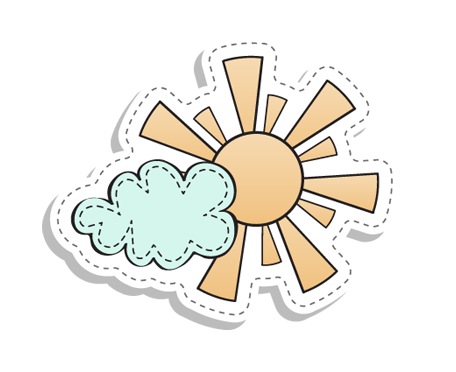 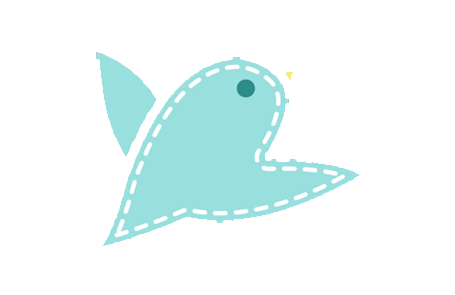 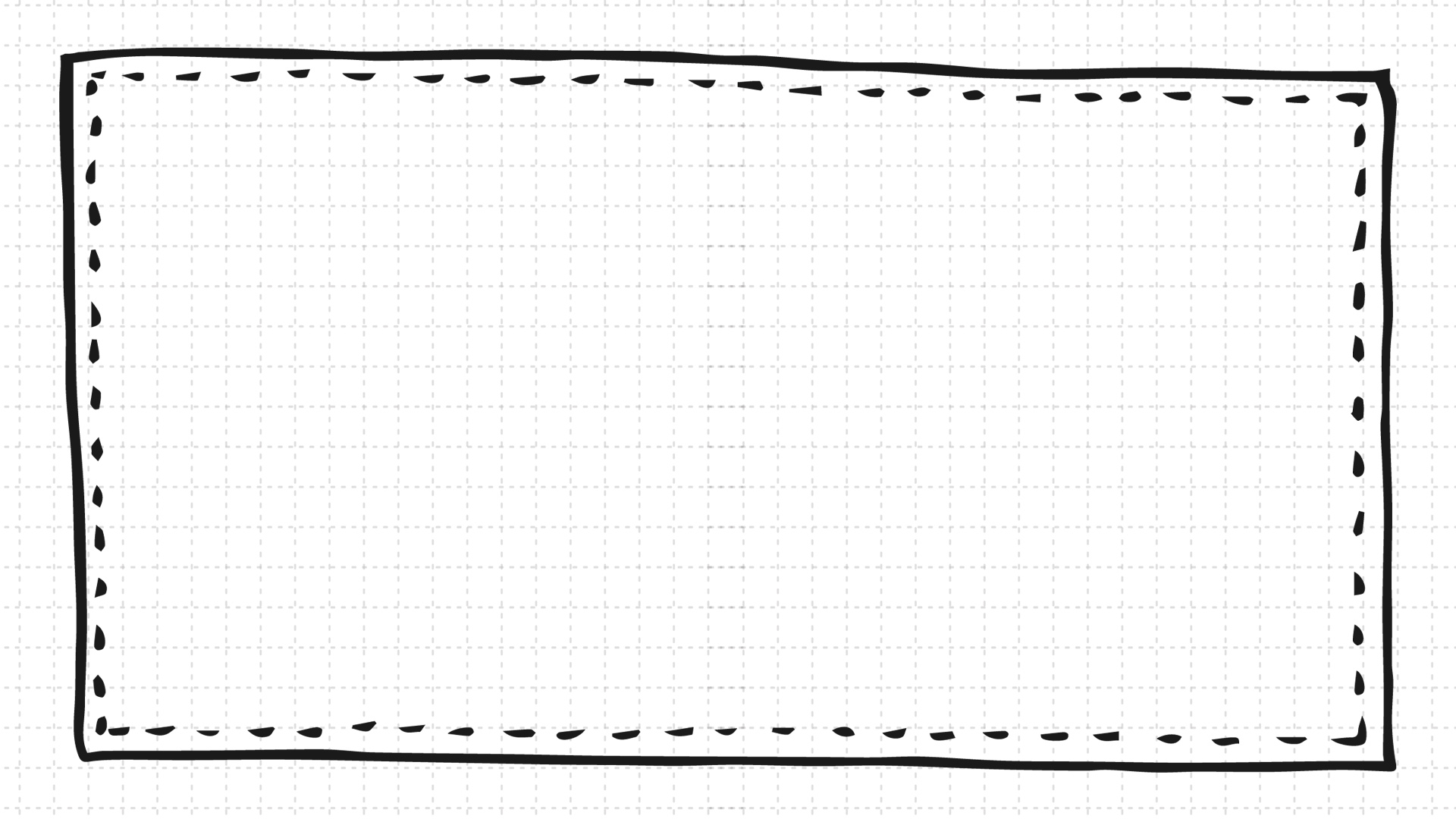 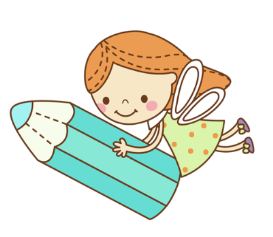 Ôn tập chủ đề 1
Tiết 1
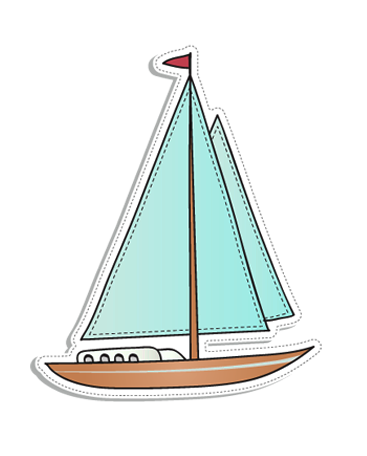 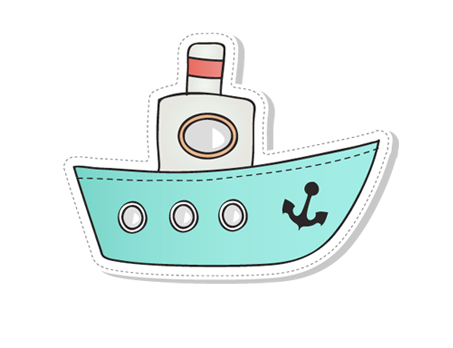 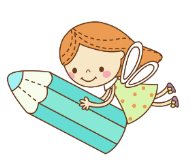 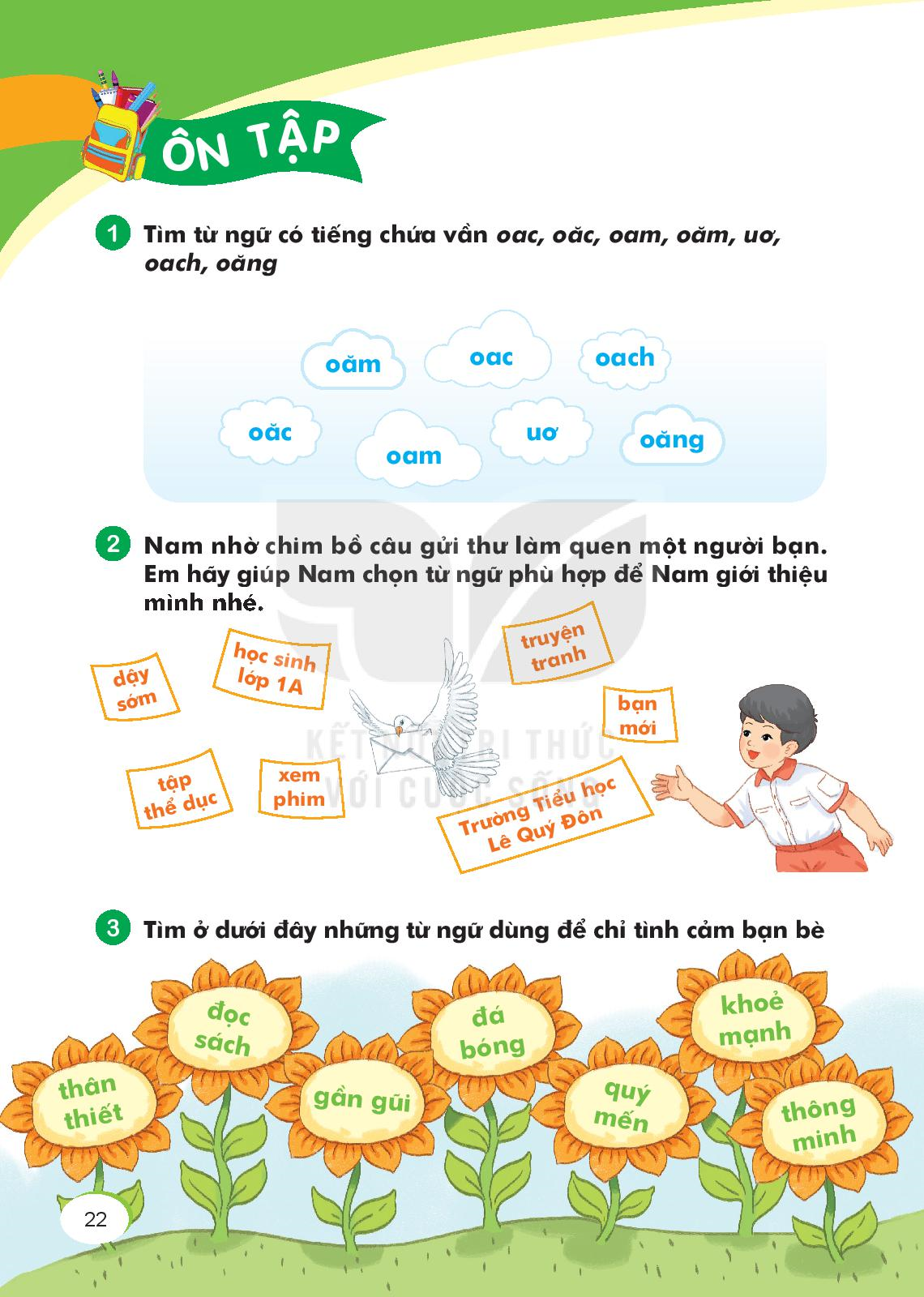 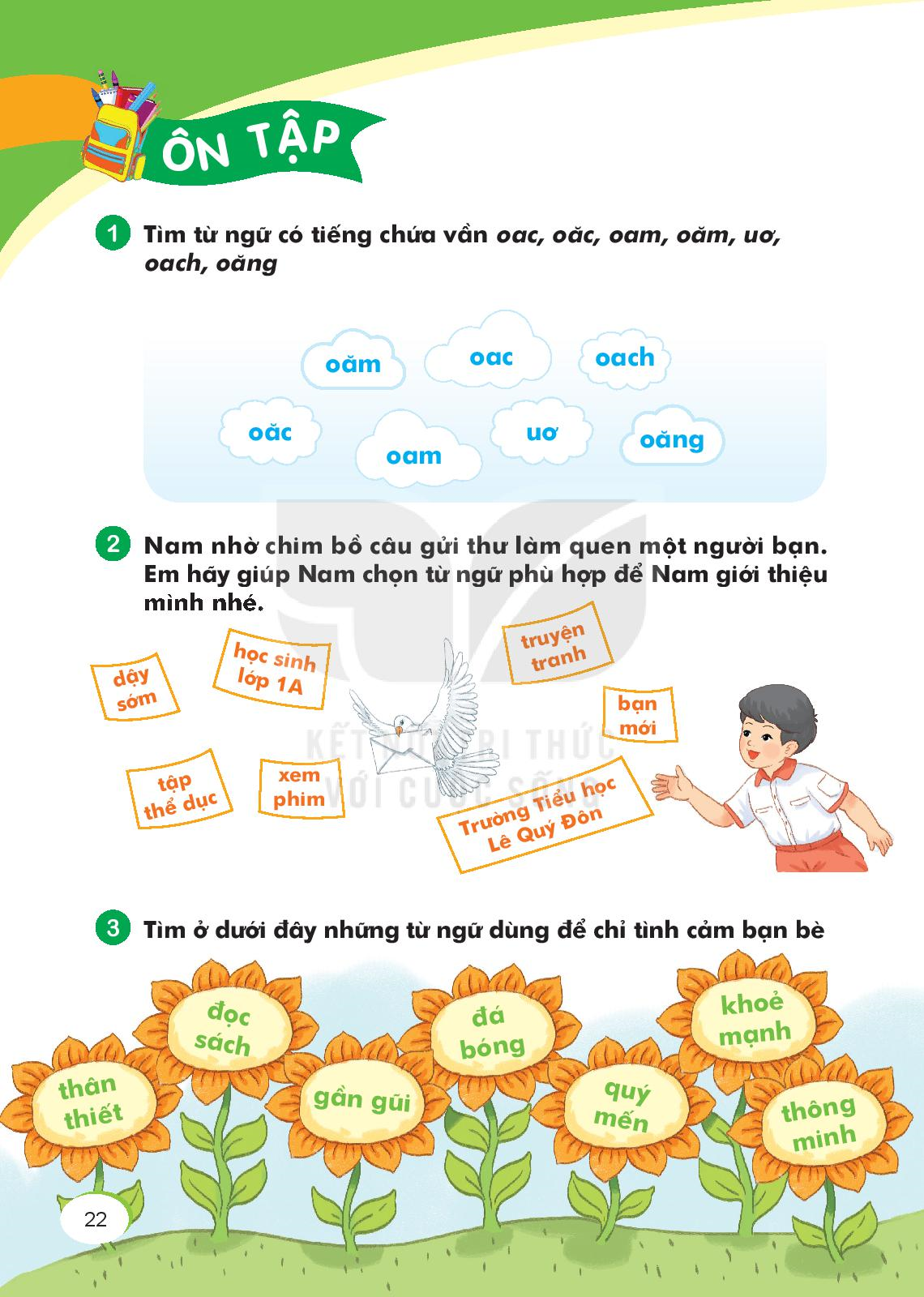 oac :
áo khoác, xoạc chân, rách toạc,…….
oăc :
Ngoặc tay, dấu ngoặc, ngúc ngoắc, hoặc là, lạ hoắc…….
oam :
Ngoạm, ngồm ngoàm, …
oăm :
Mỏ khoằm, sâu hoắm  …
oach :
Ngã oạch, kế hoạch, xoành xoạch  …
oăng :
Con hoẵng, loằng ngoằng, liến thoắng…
uơ :
Huơ vòi, huơ tay, thuở xưa…
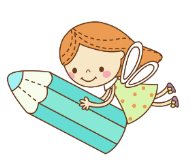 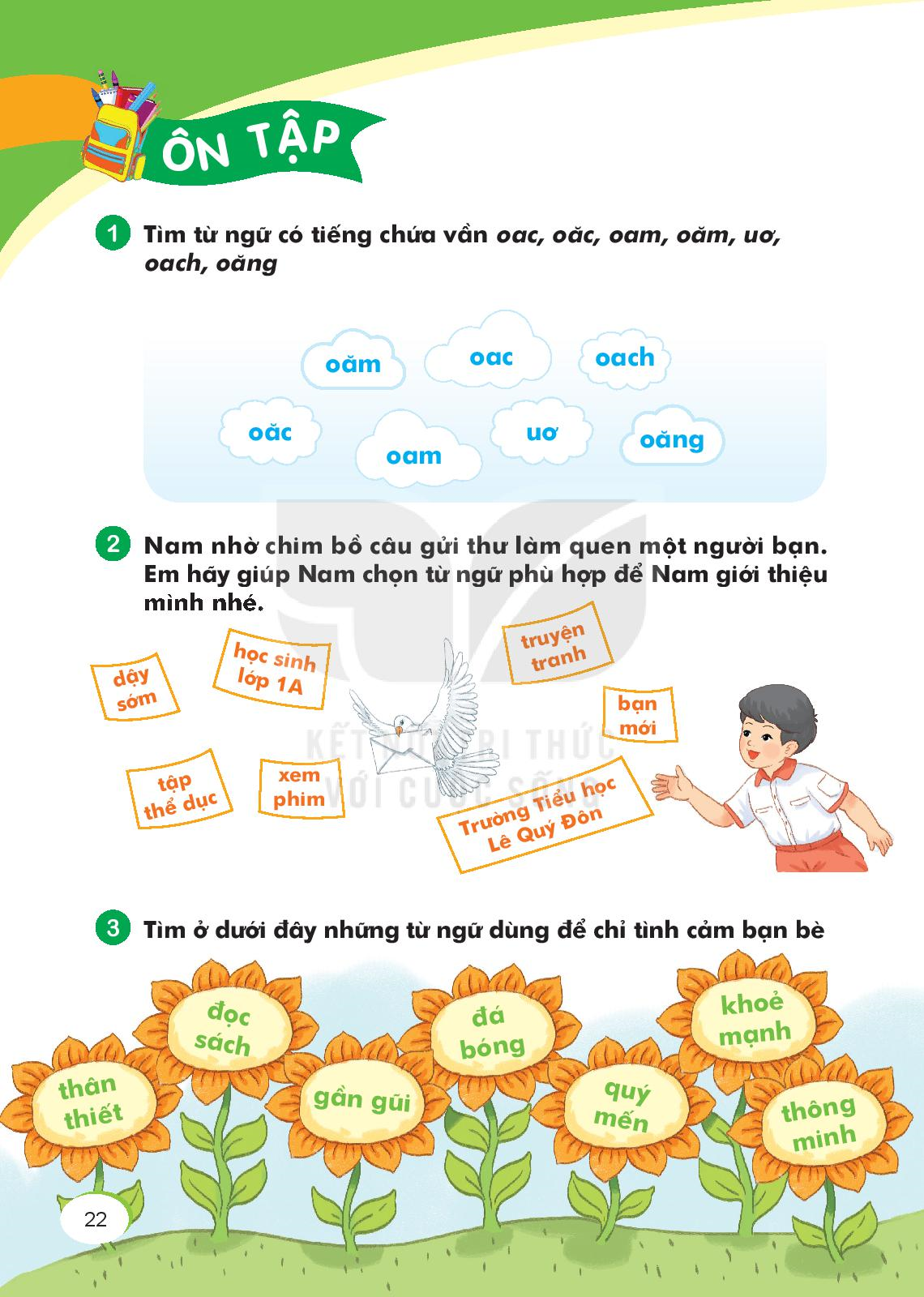 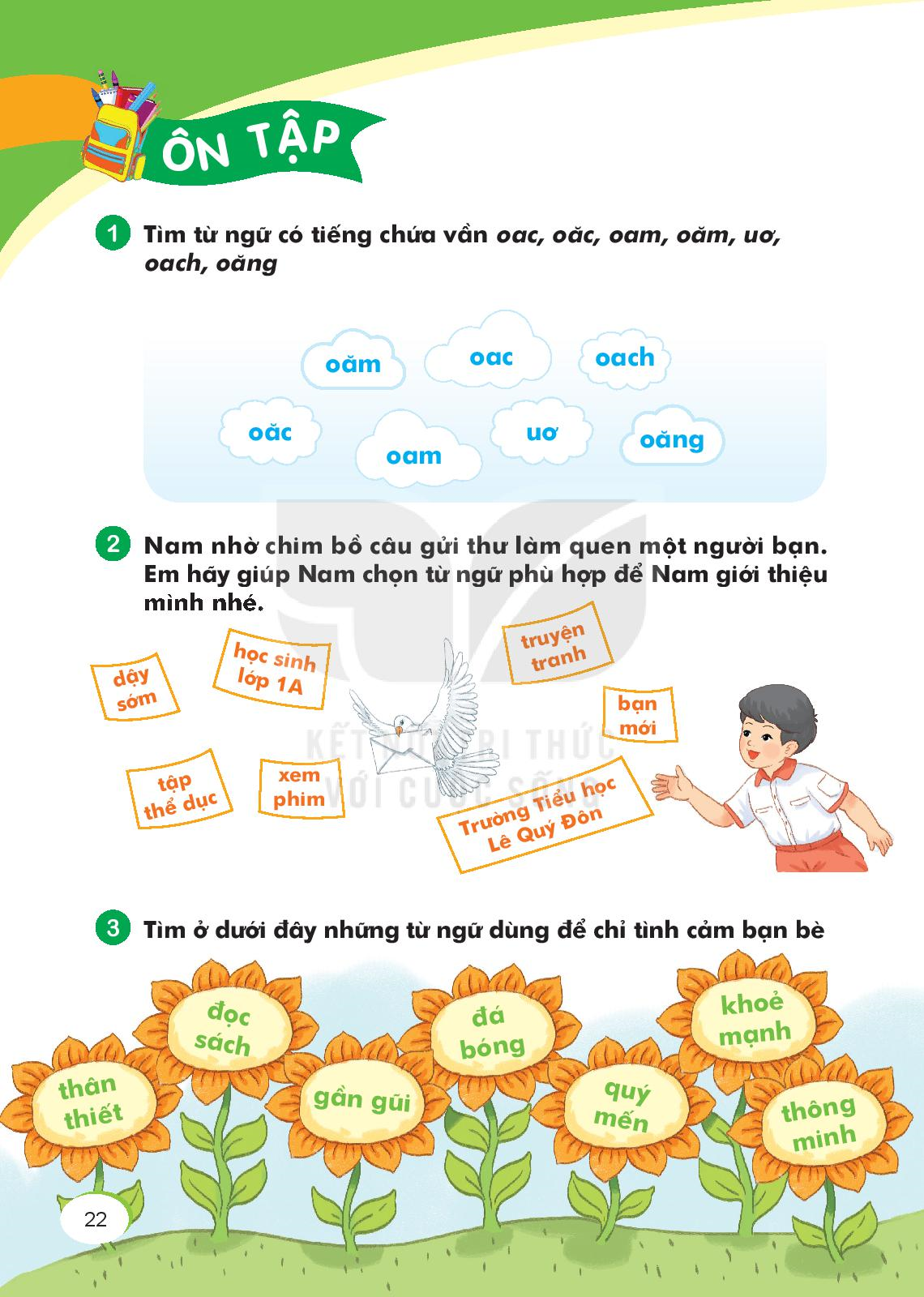 Tớ tên là Nam. Học sinh lớp 1A. Trường Tiểu học Lê Qúy Đôn. 
Tớ rất thích đọc truyện tranh. Tớ rất vui có thêm một bạn mới.
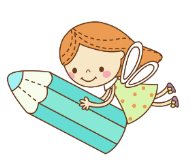 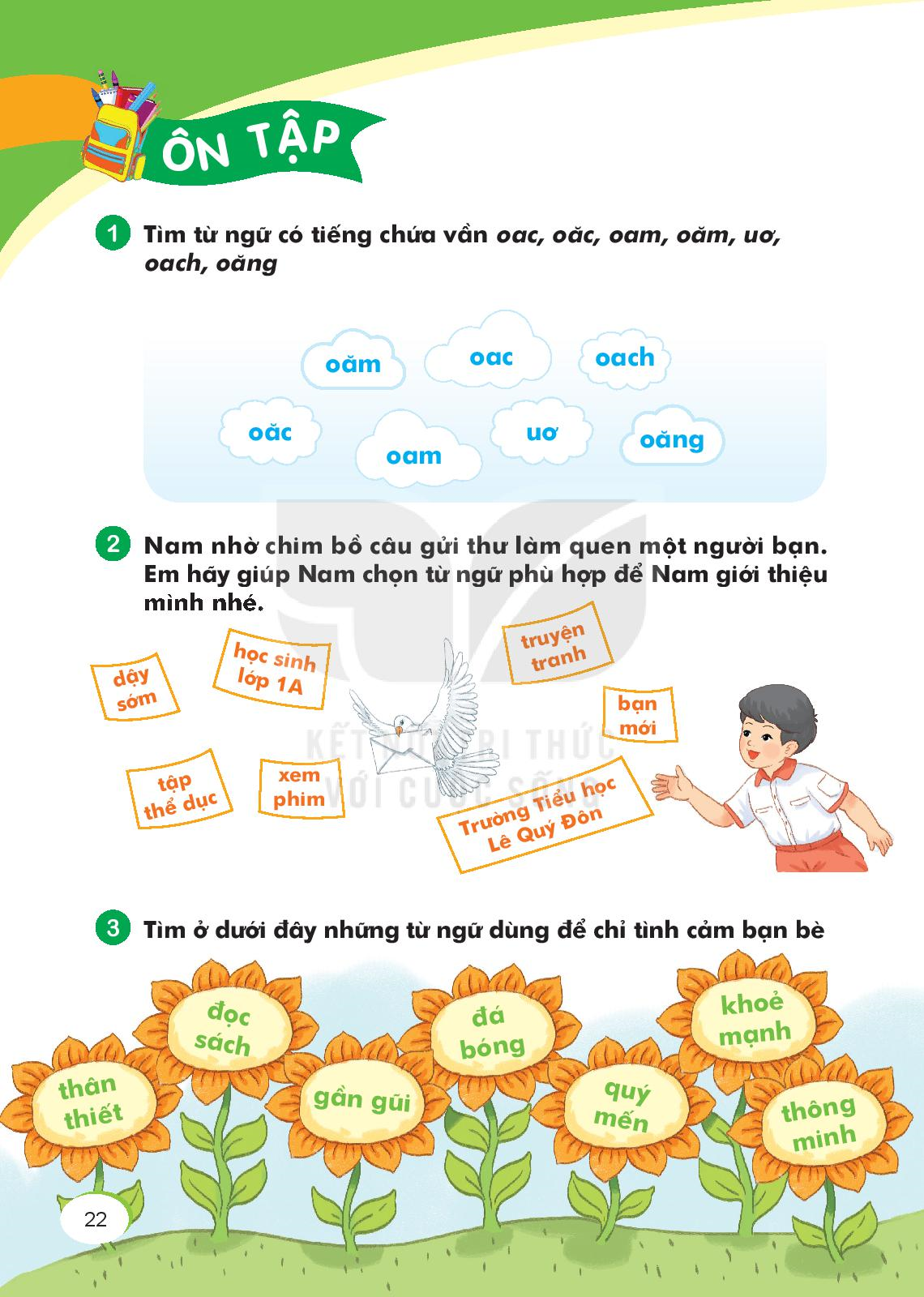 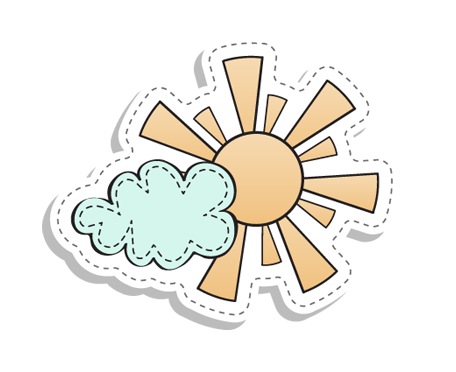 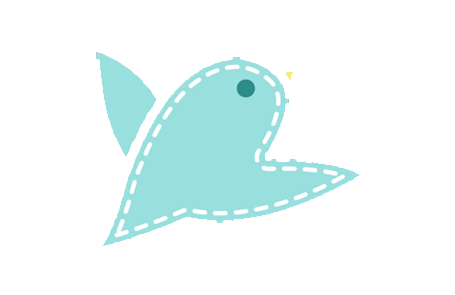 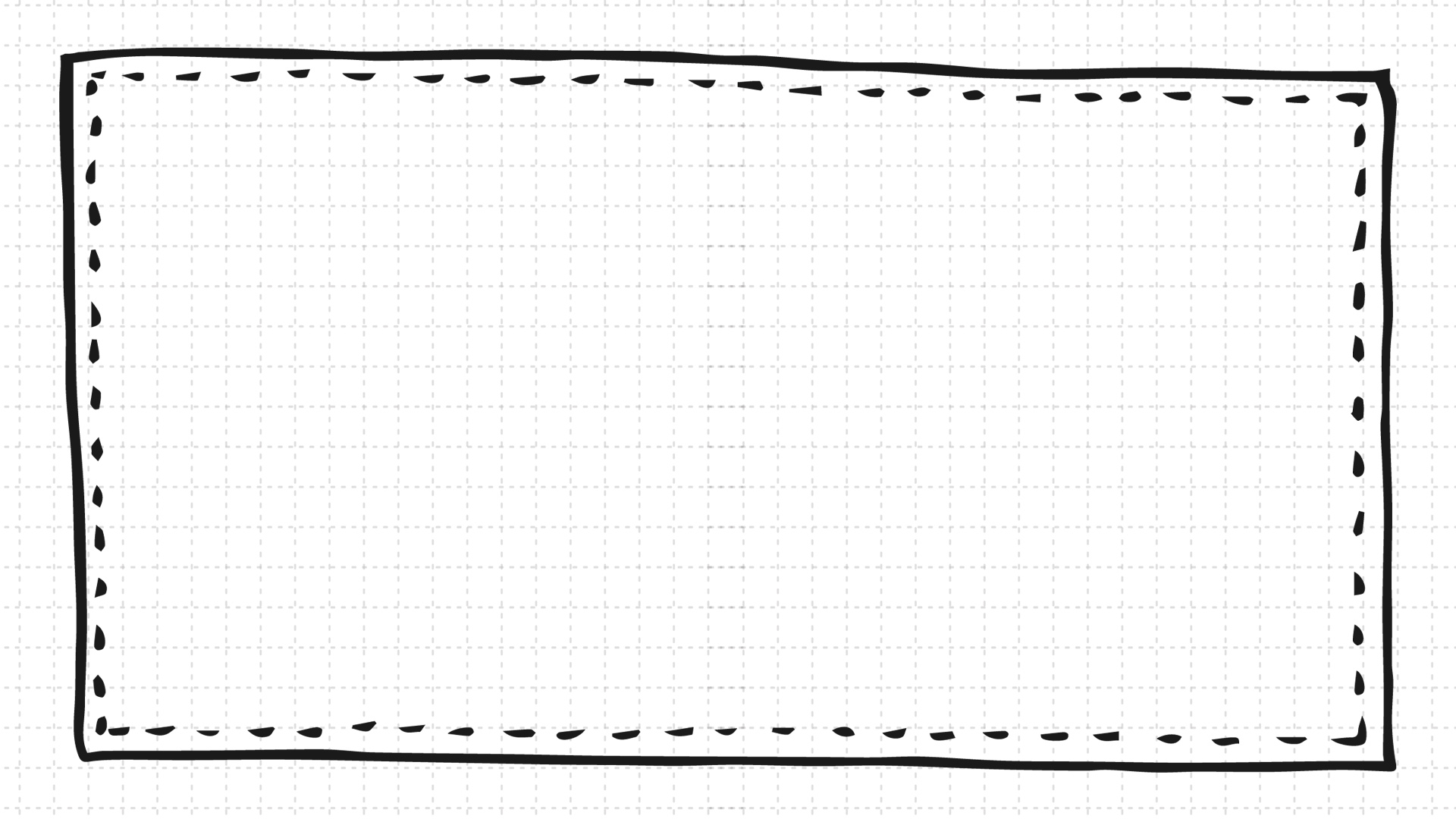 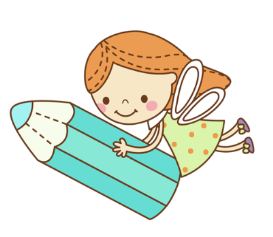 Ôn tập
Tiết 2
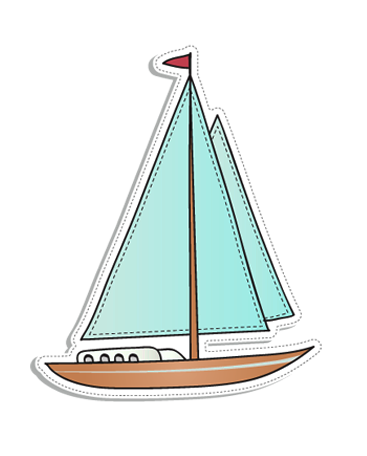 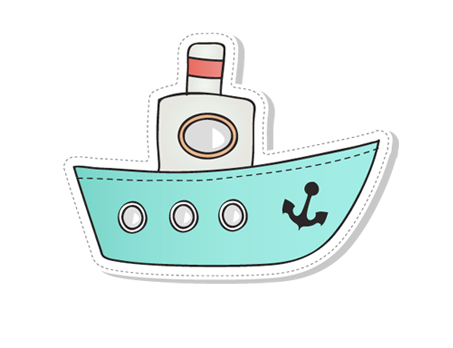 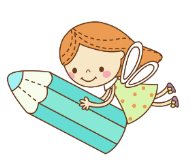 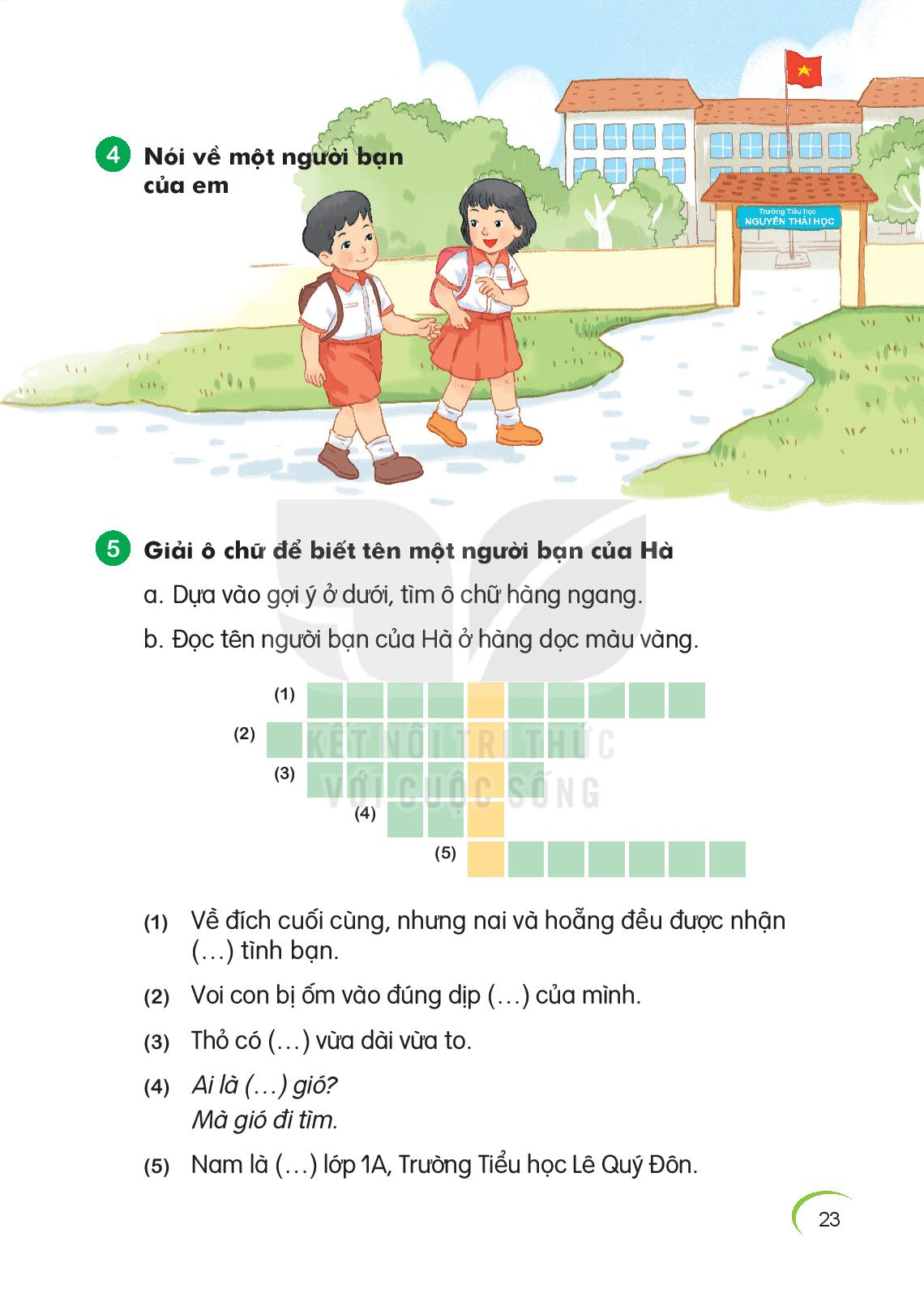 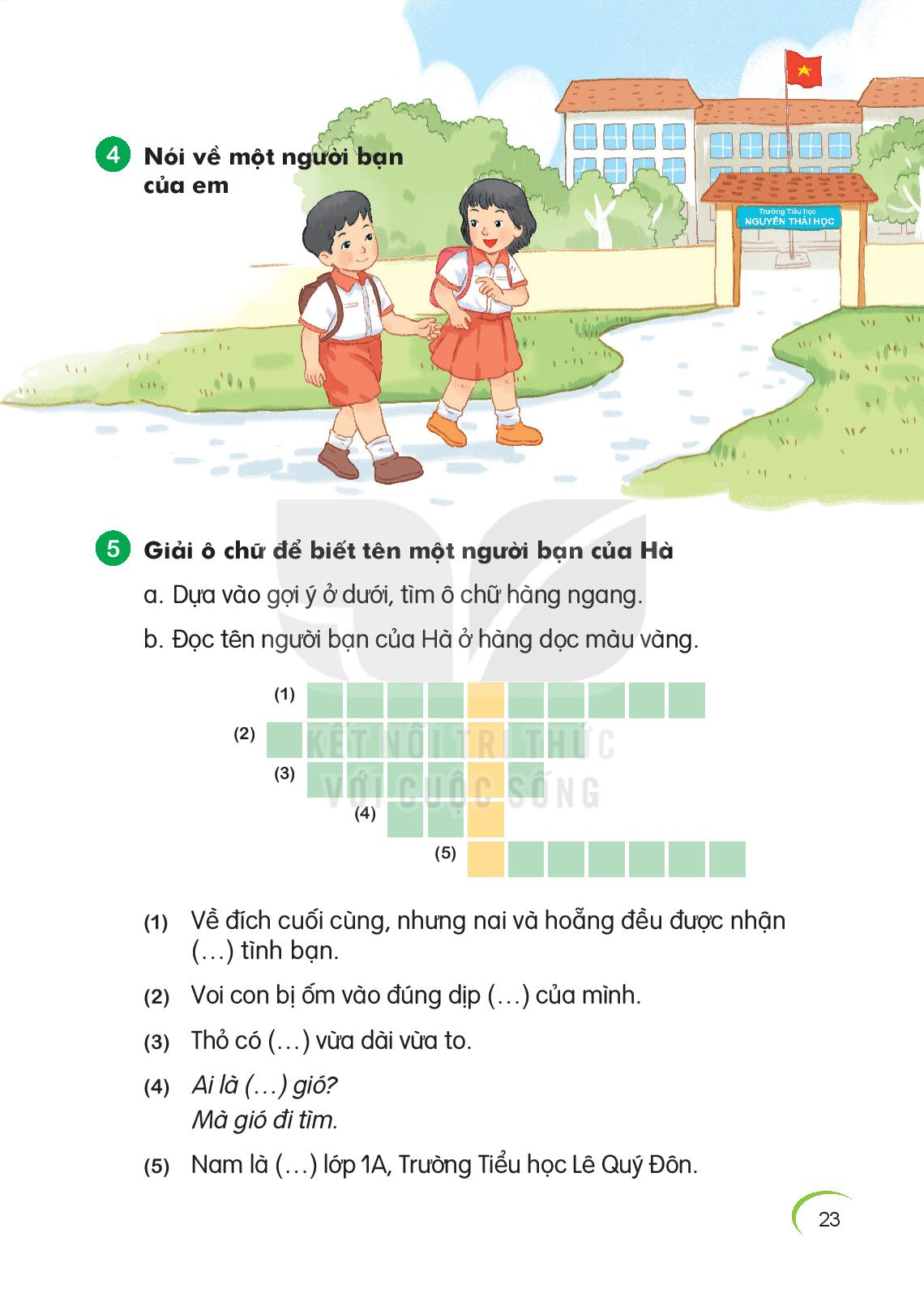 Bạn ấy tên là gì?
 Học lớp mấy?
 Ở trường nào?
 Bạn ấy thích chơi trò chơi gì?
 Em hay chơi trò chơi gì với bạn ấy?
 Tình cảm của em đối với bạn ấy như thế nào?
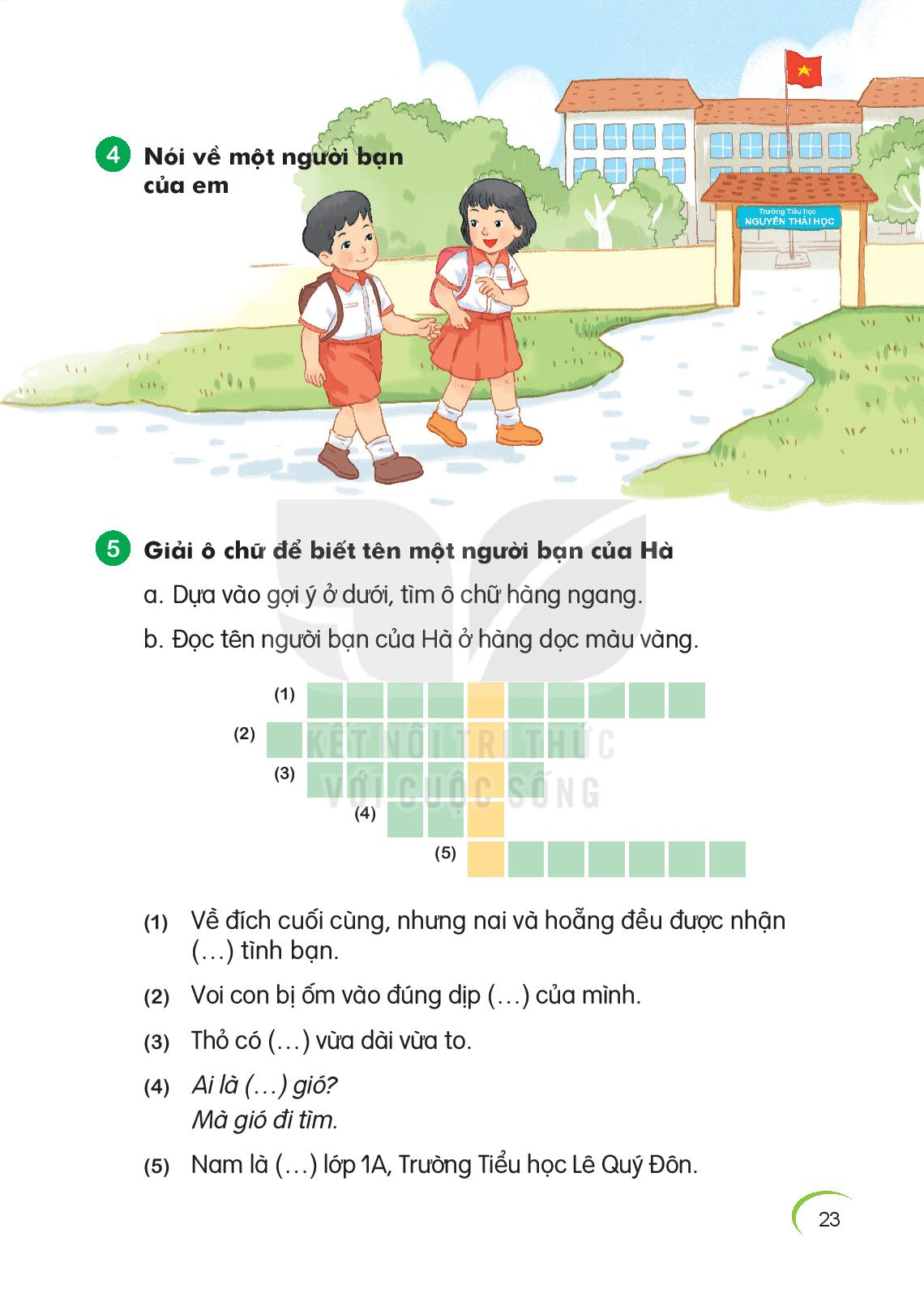 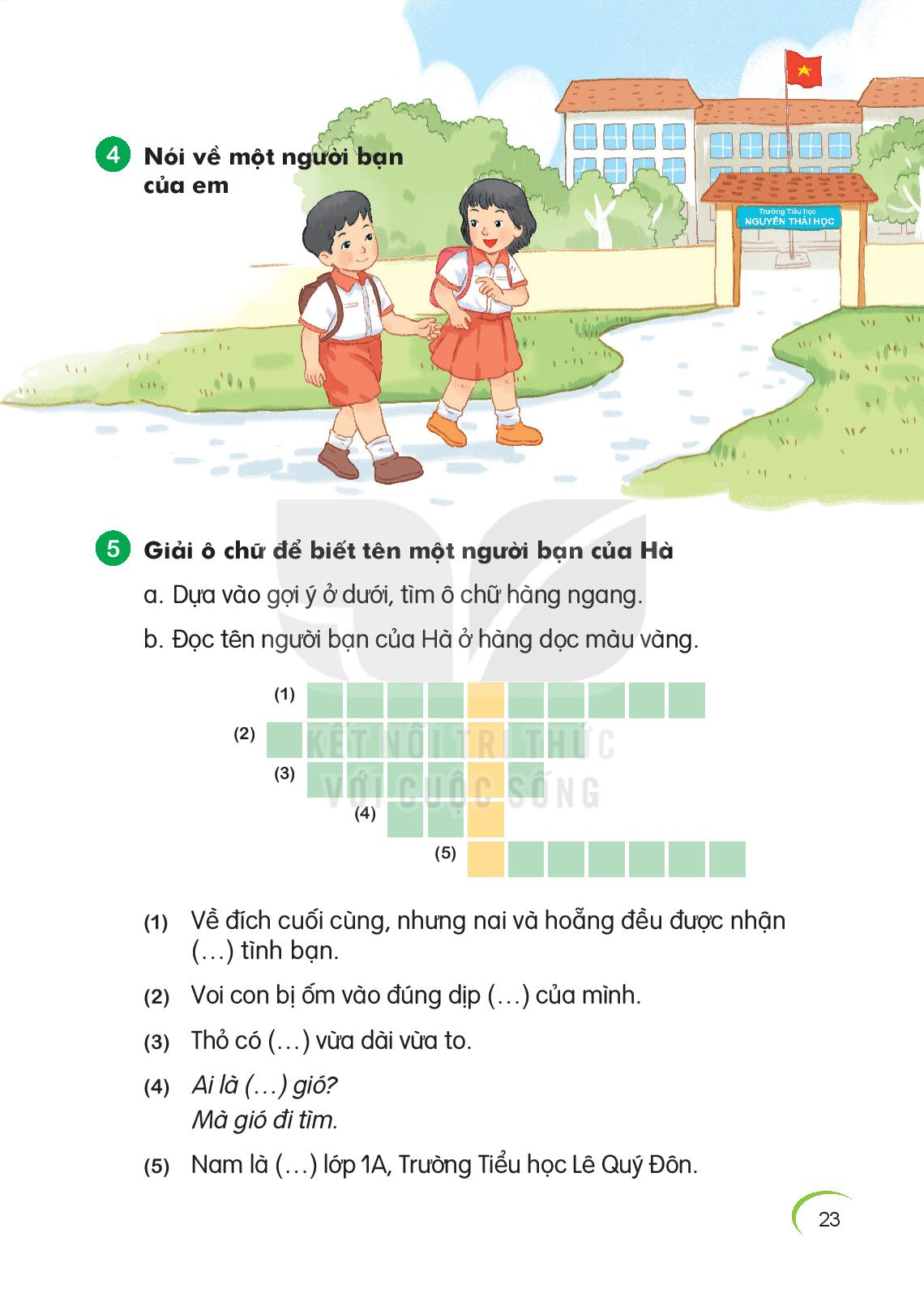 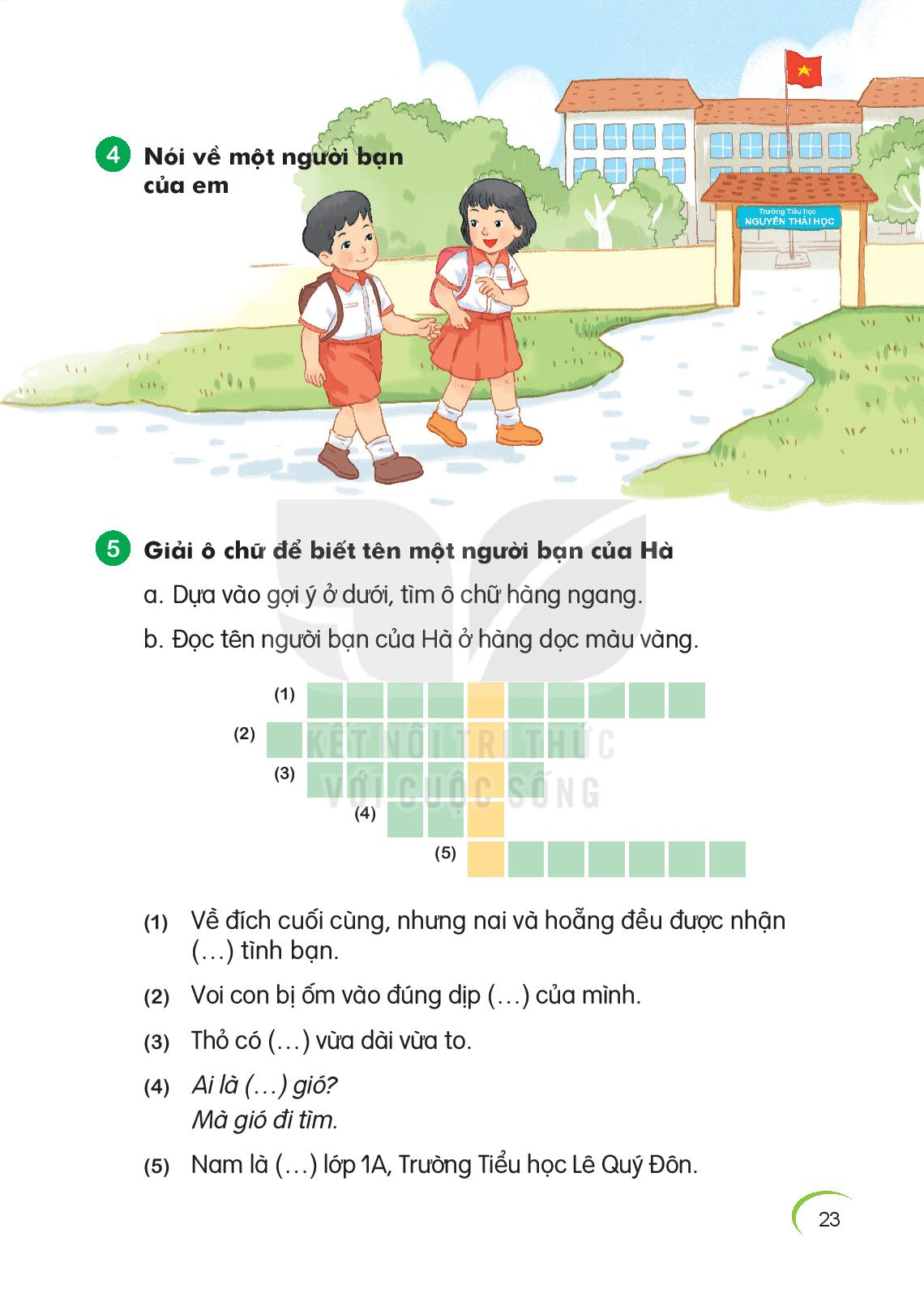 TRÒ CHƠI Ô CHỮ
T
T
1
H
G    I     Ả    I    T    H    Ư   Ở   N   G
H
S    I    N   H   N   H    Ậ   T
2
À
À
D   À    I
N
3
N
H
B    Ạ    N
4
H
H   Ọ   C    S    I    N   H
5
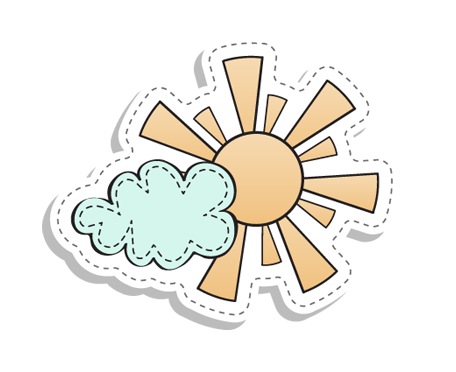 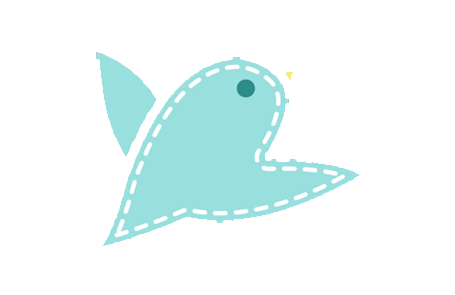 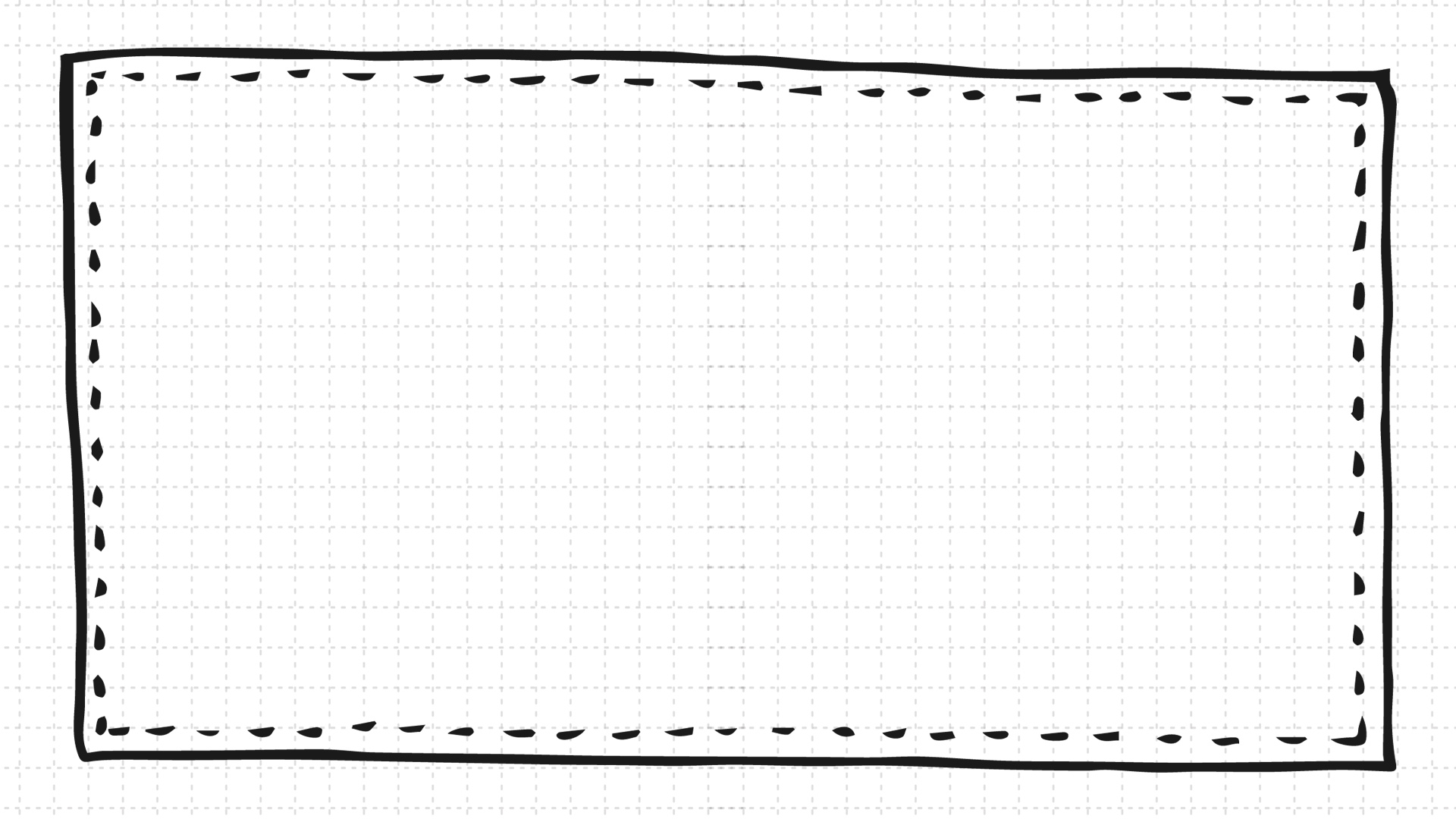 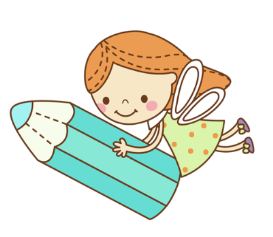 Ôn tập
Qua bài học con biết thêm điều gì?
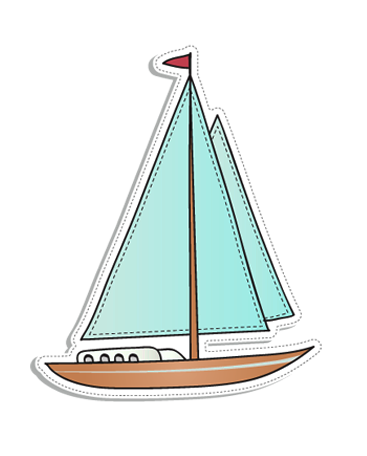 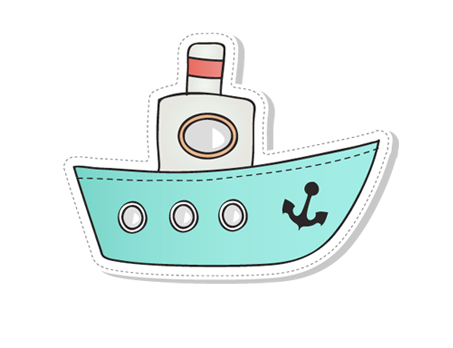